COVE
A Musical Talent Mobile Application
Ali Haydar KarapınarBahadir ÜnsalSabri Safa ÖztürkFatih Aydilek
OUTLINE
What is COVE?
Why can you use COVE ?
Features of COVE
Technologies Behind COVE
What is COVE?
Social Platform for Users

Follow each other for socializing
Share your talent video with whole world
Communicate with your friends
Grouped by others as a band
What is COVE?
Watching Option
Choose instruments from shared video by your desire
Arrange combined videos’ volume
Join others’ video
Join others’ talent video by your performance 
Accompany others’ music by an instrument
Why can you use COVE?
Serving A SOCIAL Platform 
There is  no application provide as social platform for video operation
Grouped as a band in a social platform
Gives opportunity for playing each other in far distance
Features of COVE
Secure Login System
Encrypted Password
Followship System
Socializing with followship
 follow/unfollow people
Messaging System
Communicate with your friends
Sharing Video
Share your/your band video 
Give comment for videos
Like other video
Features of COVE
Join the videos
Join the others video by your performance or by your instrument
Adjust your volume to the new video
Pick instrument for video
Arrange instrument according to the video by your desire 
Emit the whatever instrument from video
Technologies Behind COVE
Node.js for server side
Uses an event-driven model and easy to use
Provides an open source library
Express and mongoose library for easy way to connect database and manupulating it
Creates asynchronization process for video operation
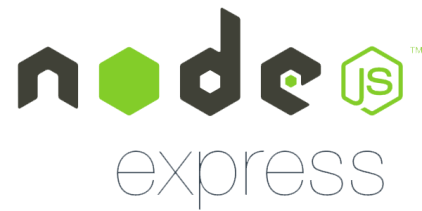 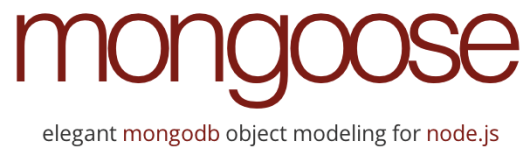 Technologies Behind COVE
Mongo DB in database
Flexible for usage and controlled by MongoChef
It is fastest than mySql
Stores data in JSON format for fast communication with android
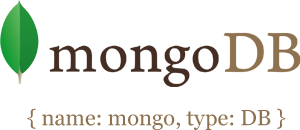 Technologies Behind COVE
Ffmpeg for video operation
Merge more than one audio file
Combine audio file and video file
Applying different kind of filtering
Amix filtering
 Highpass filtering
 Lowpass filtering
Easy to use ffmpeg command in node.js
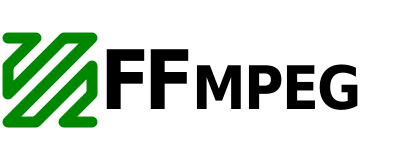 Technologies Behind COVE
Video Compression on front-end side
Less space with good quality
Fast compression even wanting new video size as %10 size of old video 
Google Cloud Messaging for communication
To store messages using SQLite Database
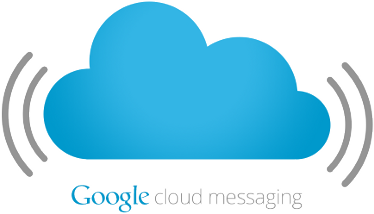 Technologies Behind COVE
Android Studio
Android default Libraries and widgets
Caching some informations and try to not download same things again
Using built-in storage, microphone and camera to record video
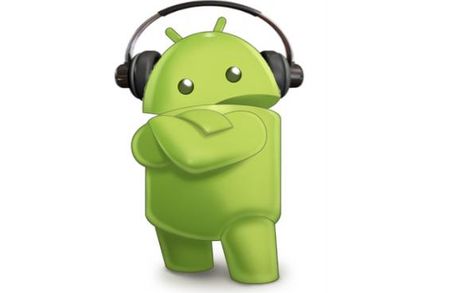